PLANIFICACIÓN  CLASES VIRTUALESSEMANA N°21FECHA : 20-08-2020Ámbito Interacción y Comprensión del Entorno.Núcleo:  Pensamiento Matemático. NT 1
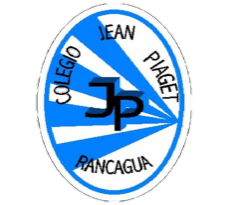 Colegio Jean Piaget
Mi escuela, un lugar para aprender y crecer en un ambiente saludable
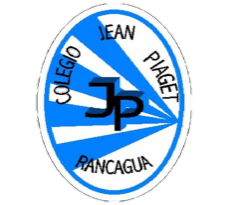 Acuerdos de la clase
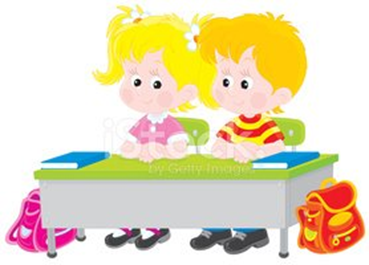 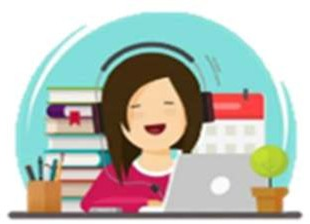 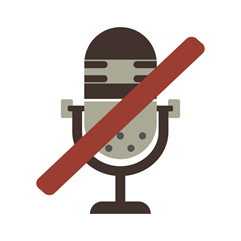 SILENCIAR MICROFONO
MANTENER EL MATERIAL QUE SE SOLICITA
PUNTUALIDAD.
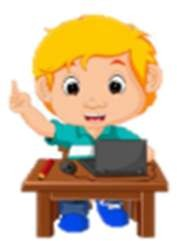 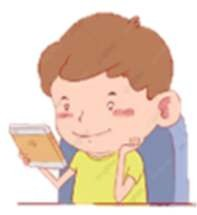 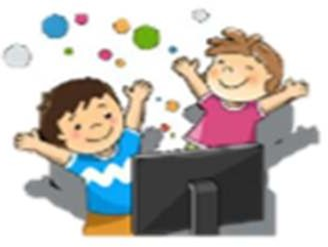 LEVANTAR LA MANO, PARA OPINAR
ATENCIÓN Y RESPETO A QUIEN HABLA
PARTICIPA ACTIVAMENTE
Patrones y secuenciasContar elementos
¿Qué voy a aprender?
¿Cómo lo voy a
aprender
Contando y marcando el número.
     Indicando el patrón de una serie
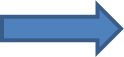 ¿Para qué lo voy a
aprender?
•Potenciar el Pensamiento Matemático.
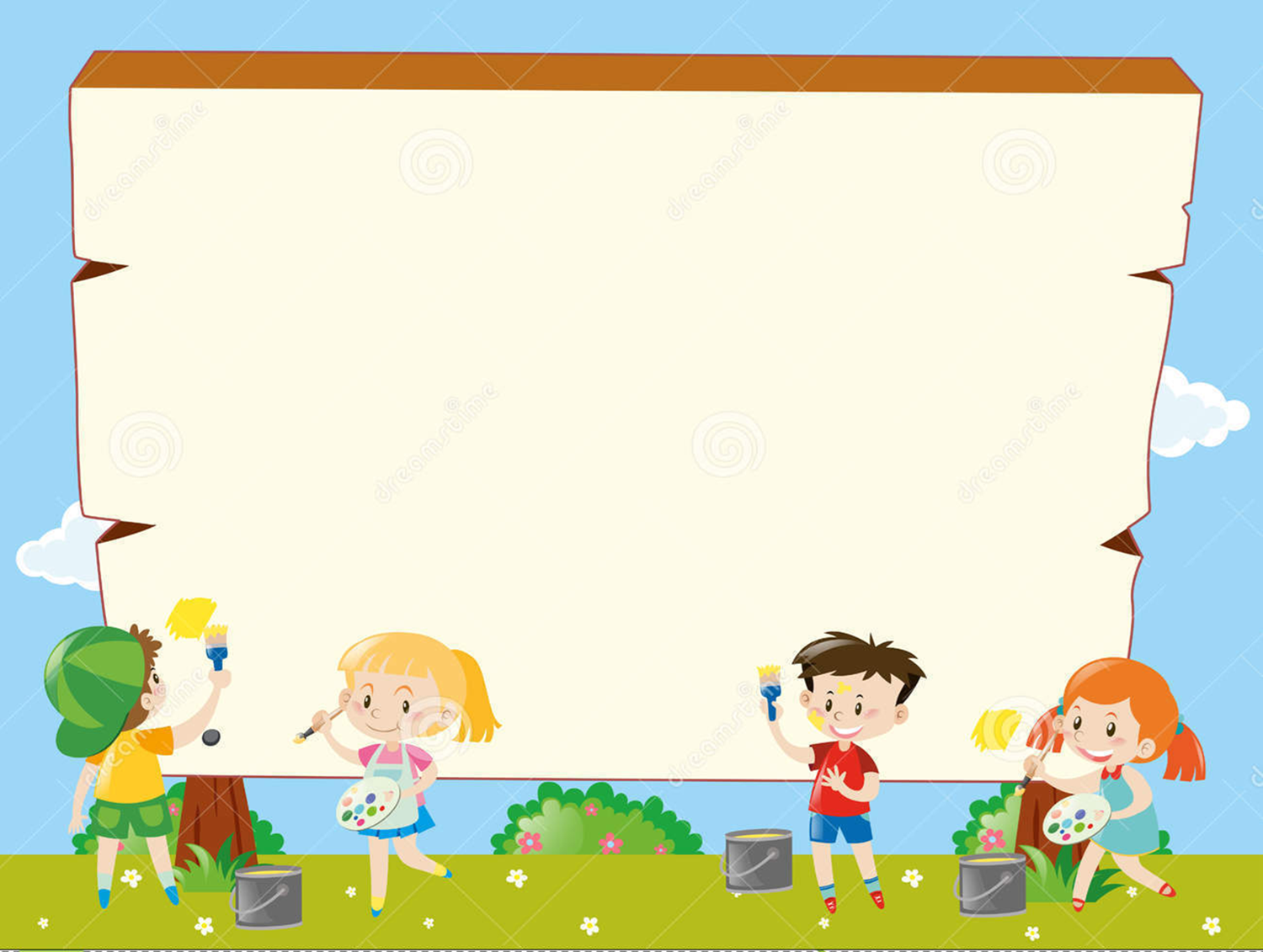 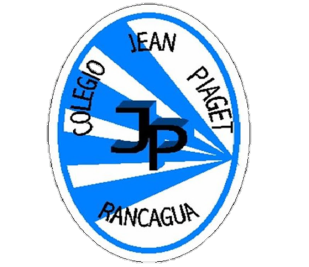 InicioActivación Conocimientos Previos
Activo Mis Aprendizajes
Recuerdan ¿ Qué hemos Aprendido en Matemáticas?

¿Qué es Contar?

¿Cómo lo Hacemos?
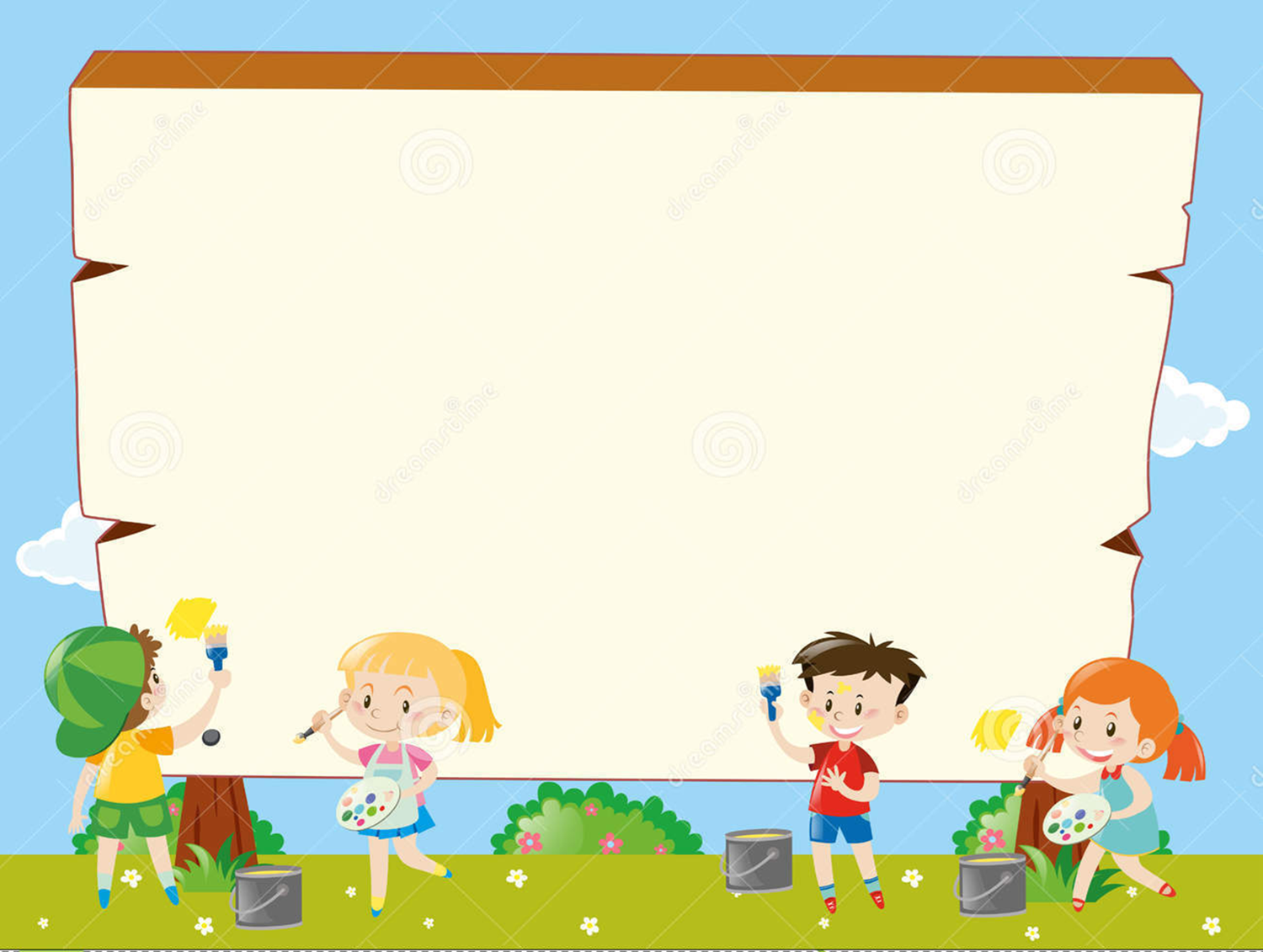 ¿Qué son los Patrones?

¿Qué patrones podemos  formar?
¿Qué patrones vemos diariamente?
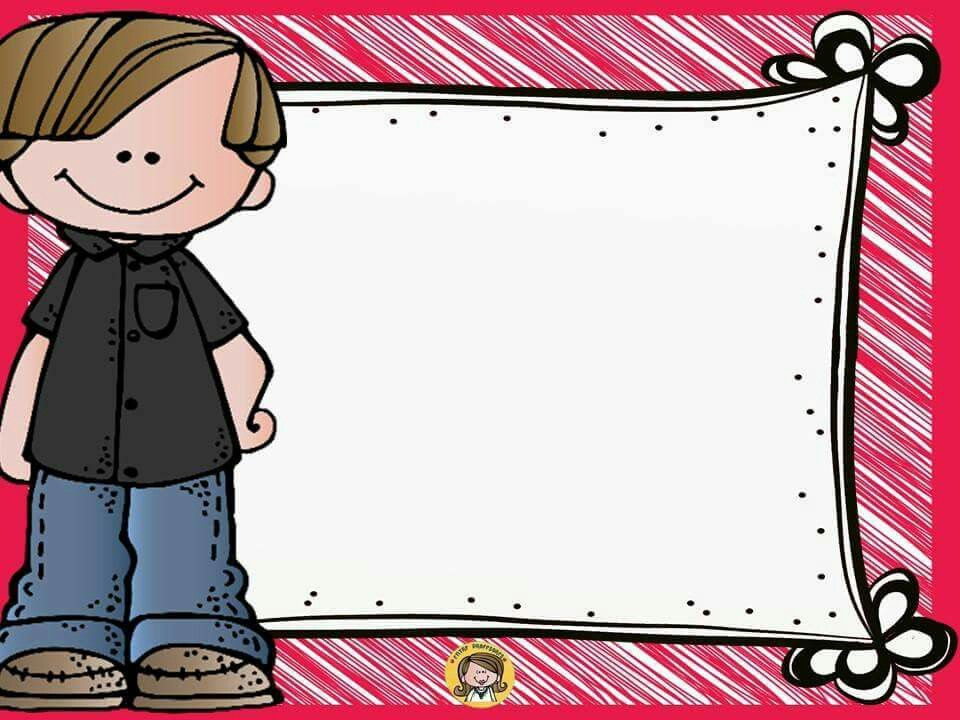 Motivación
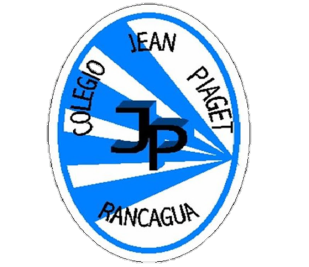 Recordemos
Veamos este video
https://youtu.be/qolI9xpHPRc
https://youtu.be/-SxF9TZG5_w
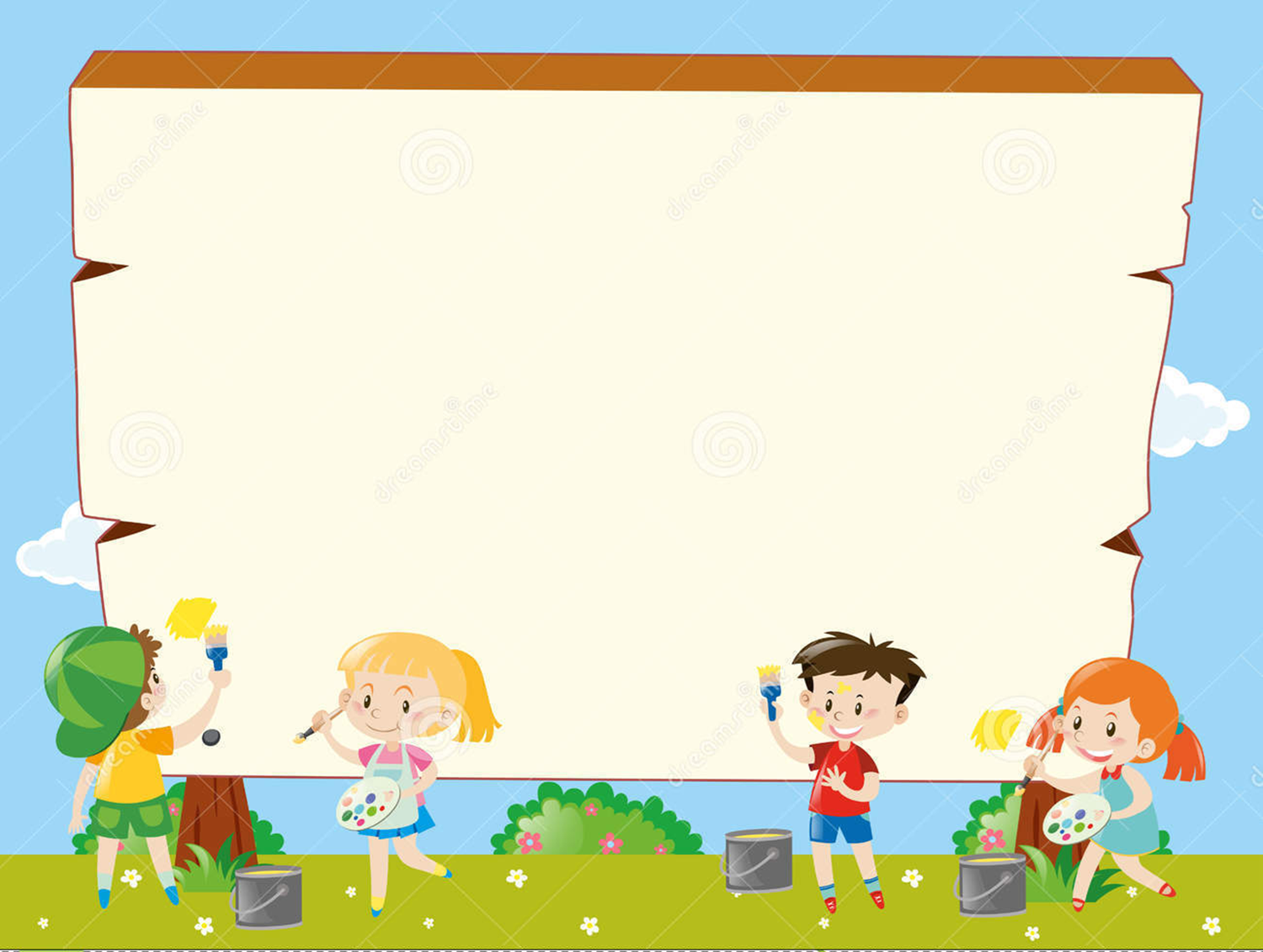 Guía de Retroalimentación  Pensamiento Matemático

Nombre_________________________________
1.a-Observa, cuenta las manchitas de las chinitas y encierra el numero según corresponda.
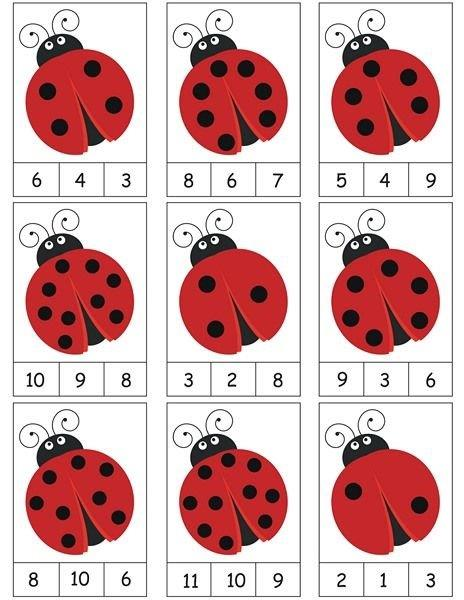 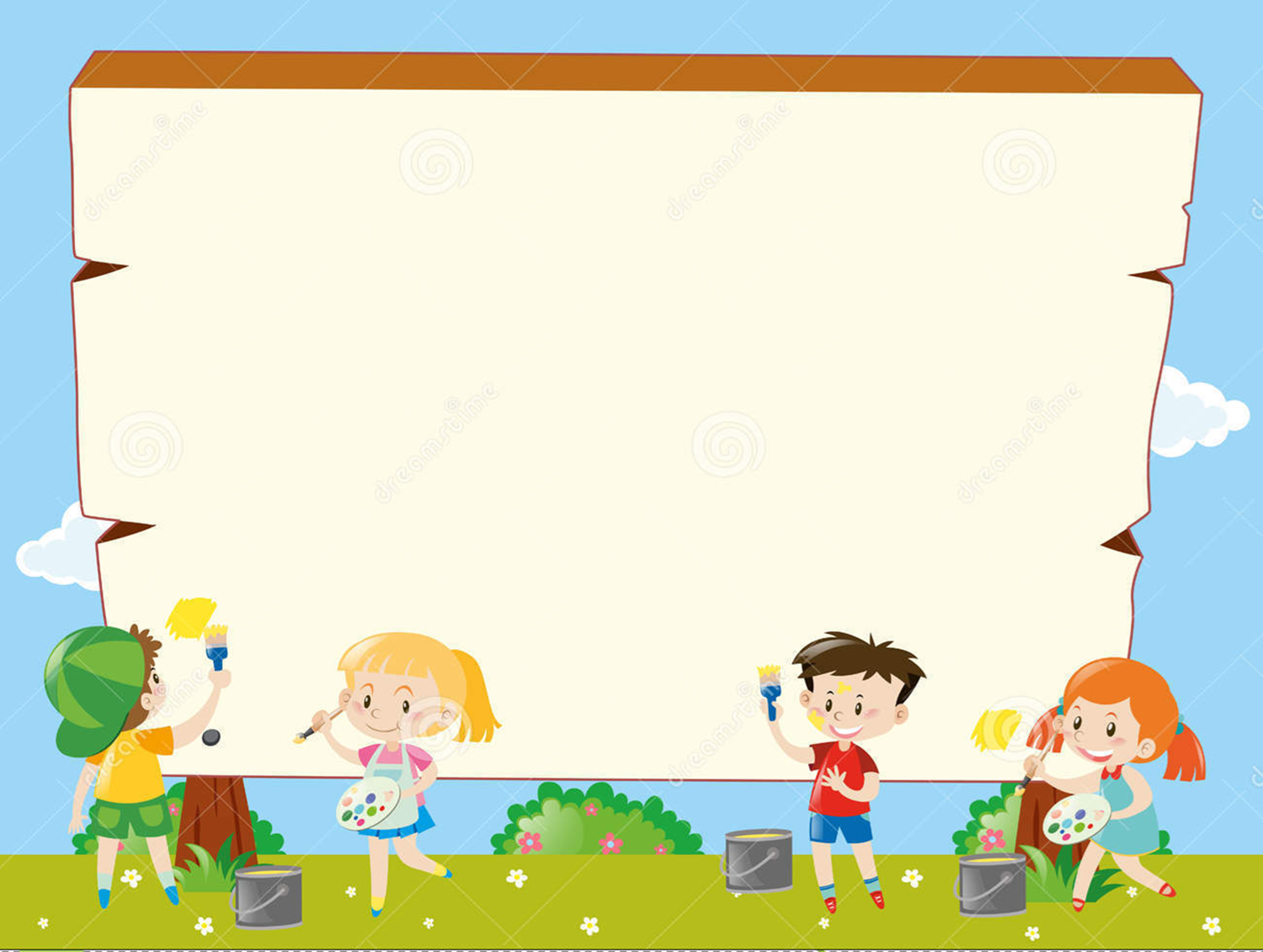 1.b Cuenta los elementos y une con el número que corresponda.
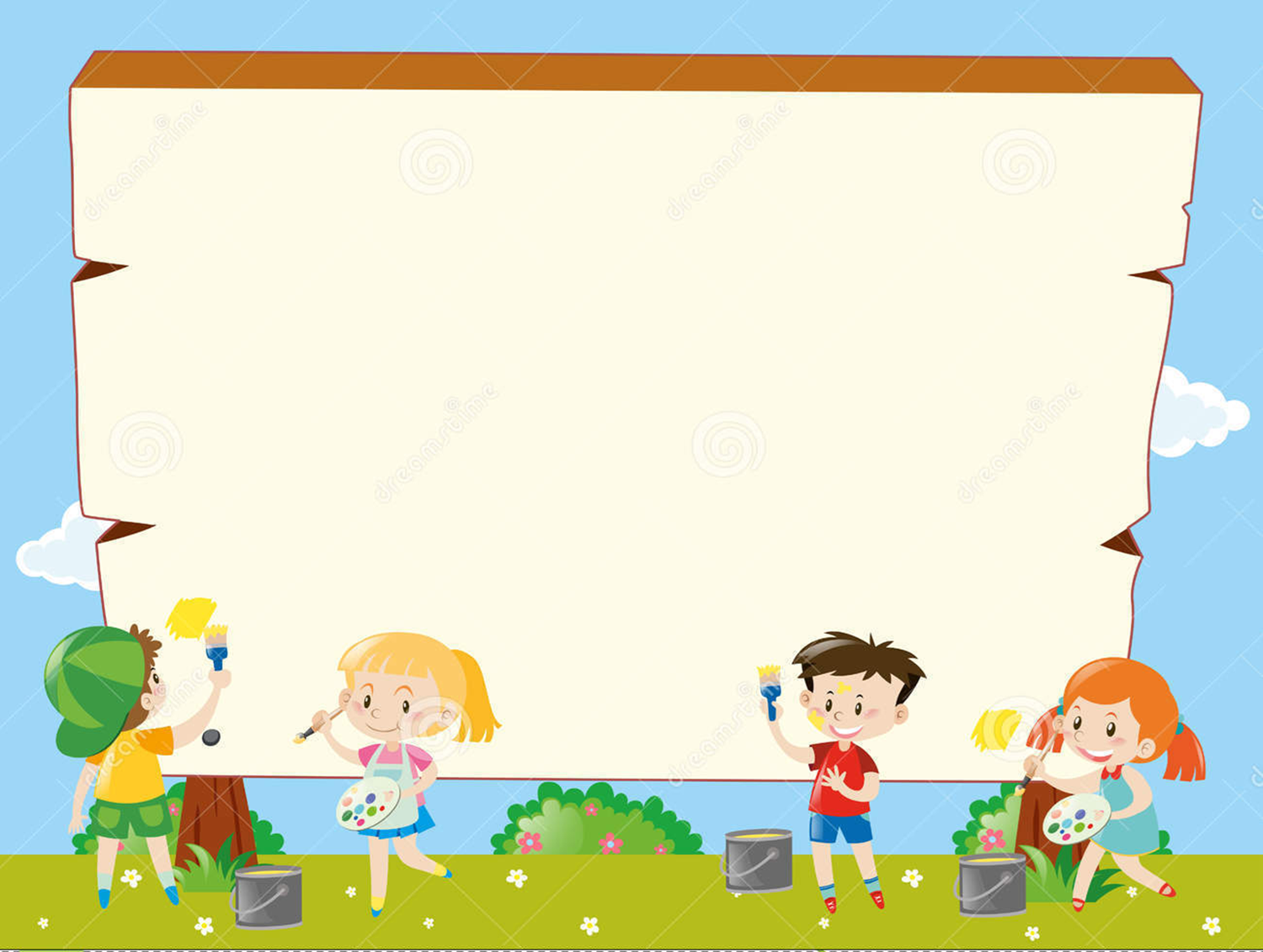 2.-Observa el patrón de Forma , utiliza los colores,  dibujando pintando según corresponda .
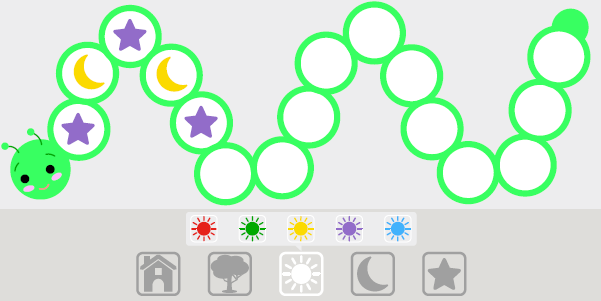 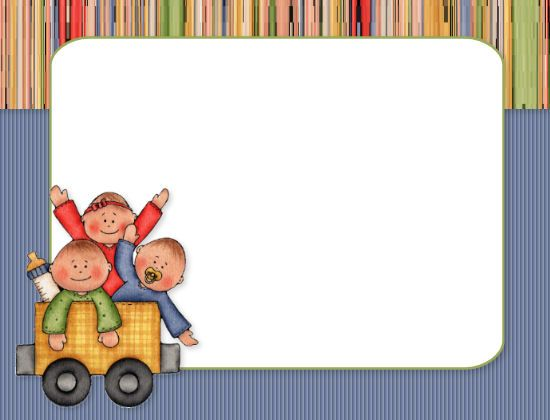 TICKET DE SALIDASEMANA 21
1.- Observa cada saquito, cuenta las bolitas y grafica el número.
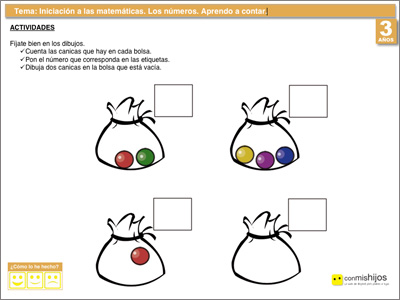 2. Encierra en un círculo las figuras que aparecieron en el  Patrón.
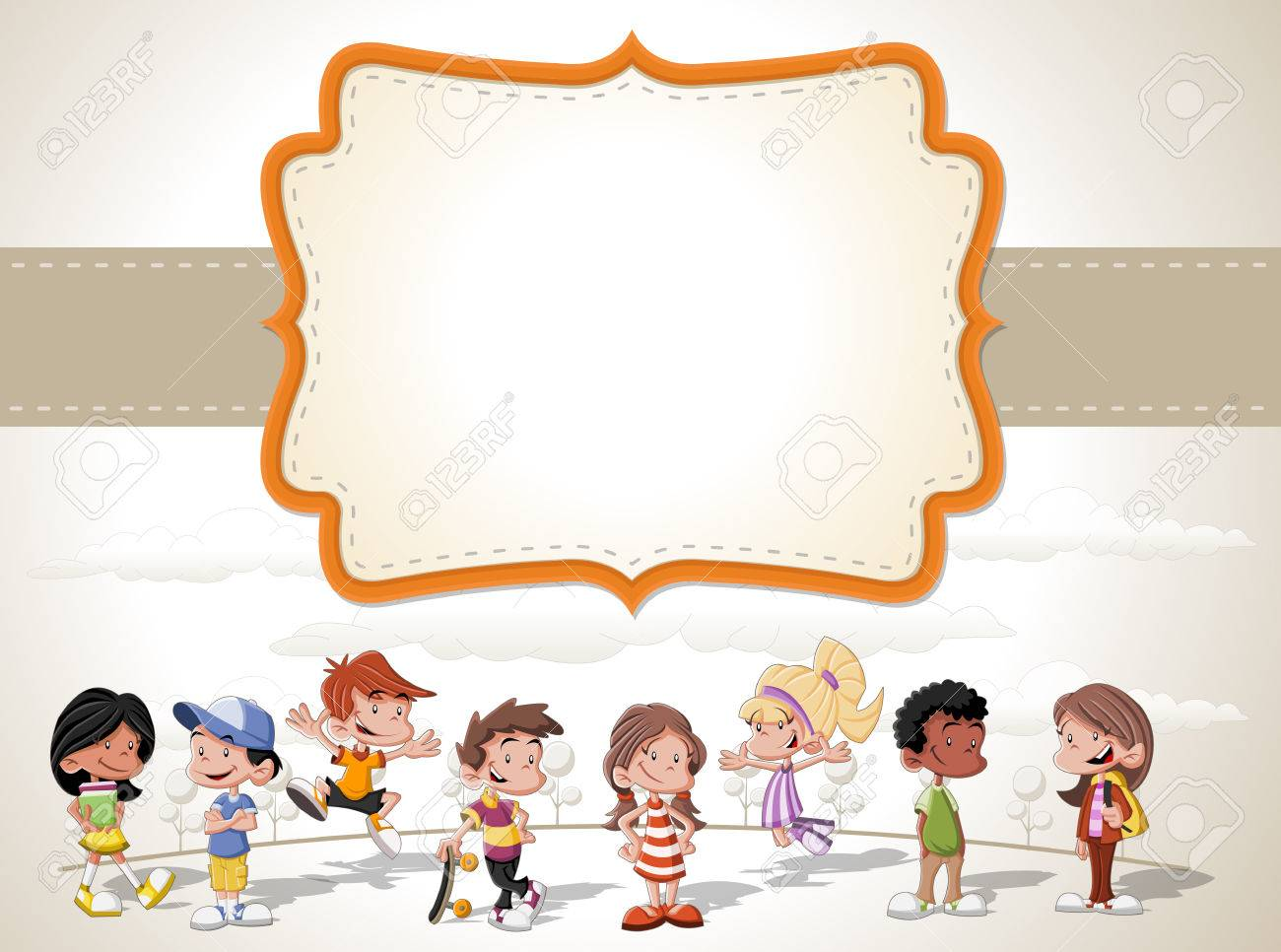 Enviar fotografía de este ticket de salida a: Educadora Carla Muñoz Saldaña	
Correo:carla.munoz@colegio-jeanpiaget.cl	
Celular: 972188895
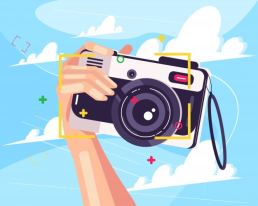